Univerzitet u Beogradu 
Fakultet veterinarske medicine
Katedra za fiziologiju i biohemiju
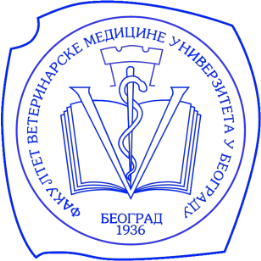 Vežba VII
Određivanje koncentracije hemoglobina
Izračunavanje hematoloških indeksa
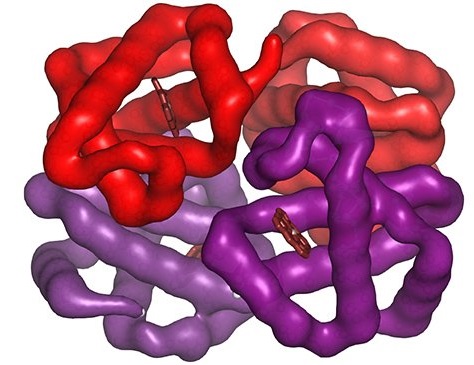 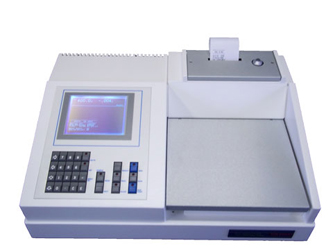 Ključna pitanja i zadaci
Zadaci

Odrediti broj eritrocita u uzorku krvi.
Odrediti konc. Hb metodama po Sahliju i Drabkin-u.
Odrediti hematokritsku vrednost
Iz dobijenih rezultata izračunati: MCV, MCH i MCHC.
Izvesti Taichmannov-u reakciju.

 Obavezan rezultat u svesci!
Uloge hemoglobina (Hb)?
Biohemijske osobine Hb?
Koncentracija Hb?
Metode za određivanje konc. Hb?
Metoda po Sahliju i Drapkinu?
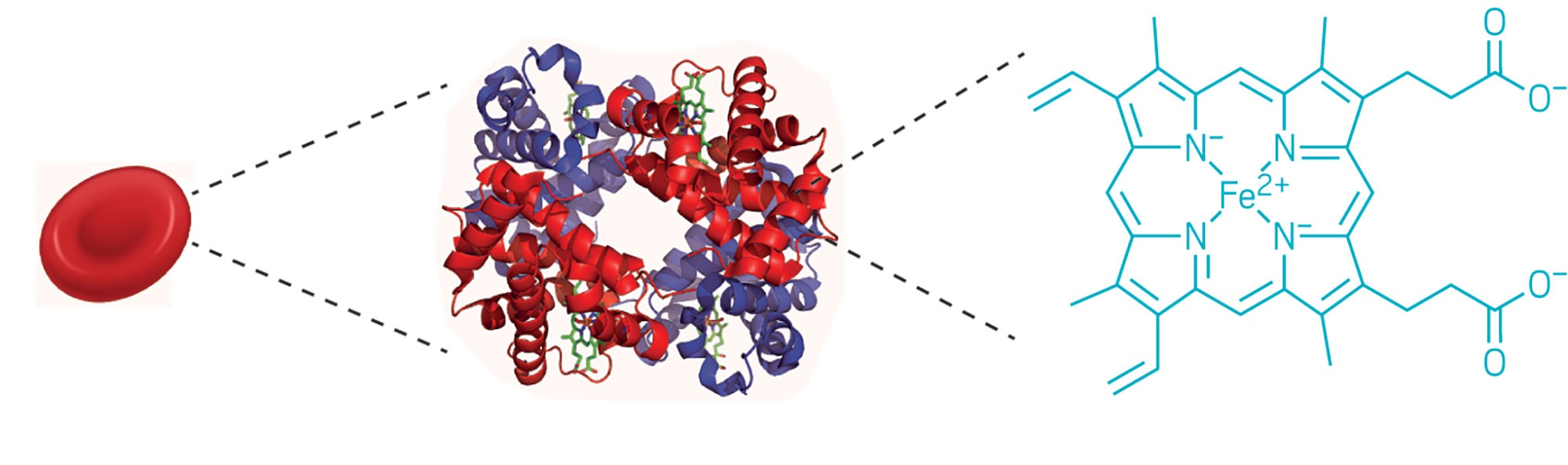 Hematokrit?
Hematološki indeksi?
Hemin kristali?
Eritrocit
Hemoglobin
Hem
Hemoglobin (Hb)
Hemoglobin pripada grupi složenih proteina – hromoproteida.
Vezuje i transportuje molekulski kiseonik.
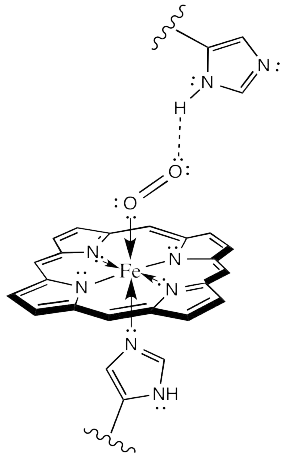 Neproteinski deo (hem)
Proteinski deo (globin)
Pufer krvi!
120-150 g/L krvi
α2
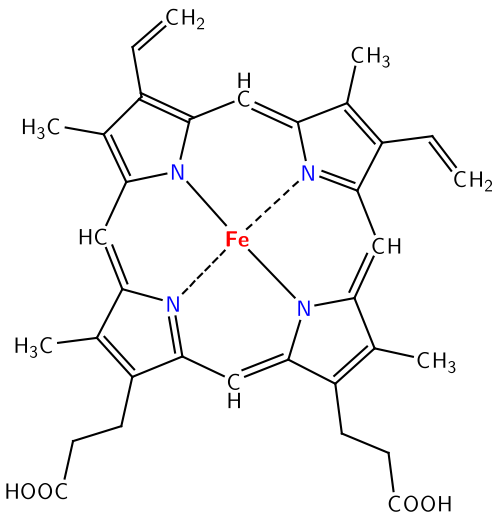 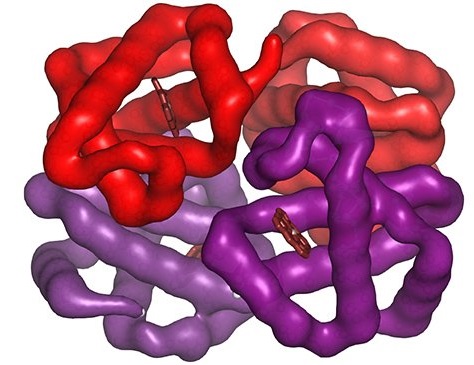 O2
α1
β1
β1
Hem
Metode za određivanje koncentracije Hb
Kolorimetrijske
Subjektivne
Gasometrijske
Objektivne
Merenje intenziteta boje Hb ili derivata Hb.
Poređenje intenziteta boje Hb ili derivata Hb sa standardom.
Hemijske
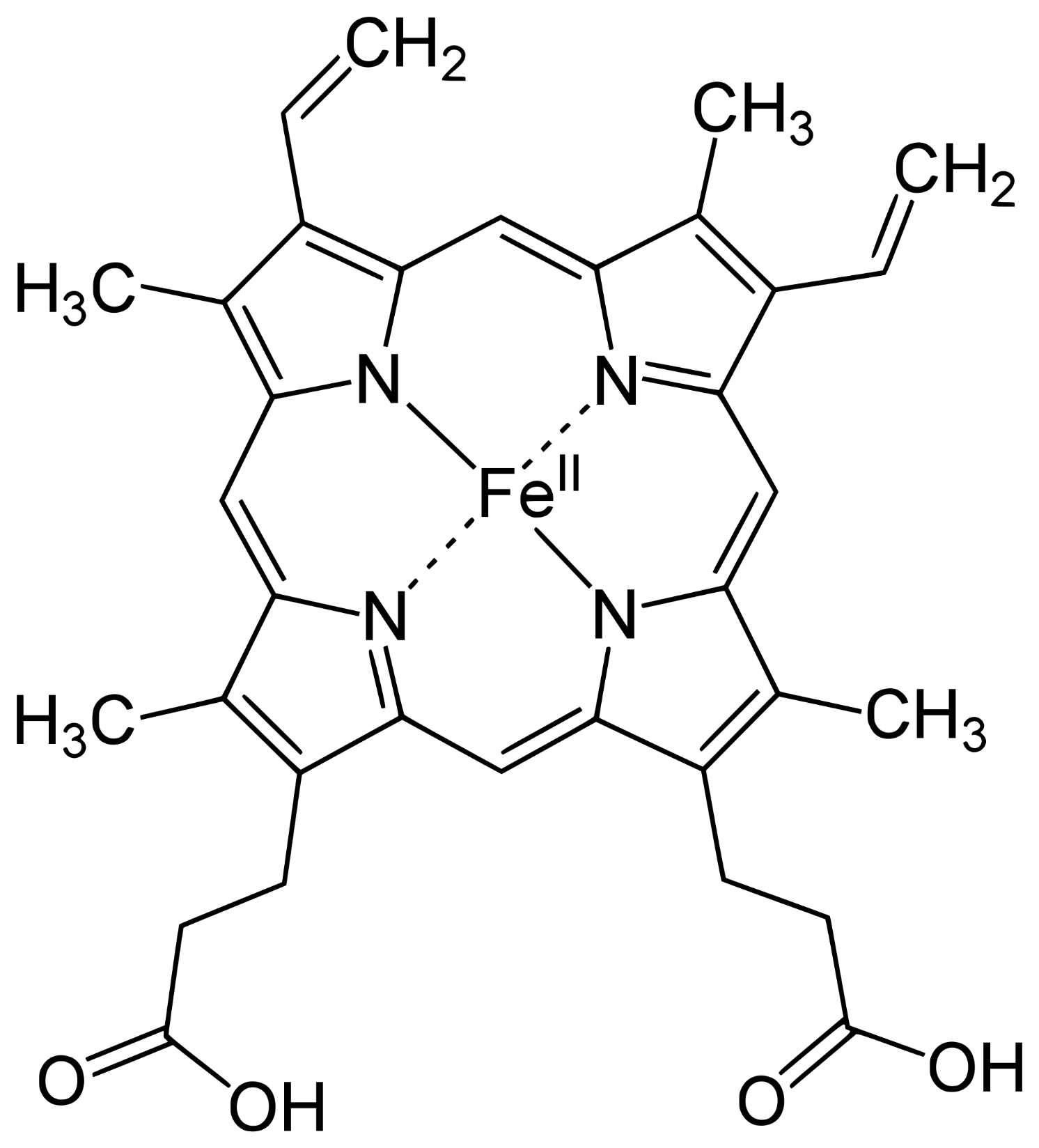 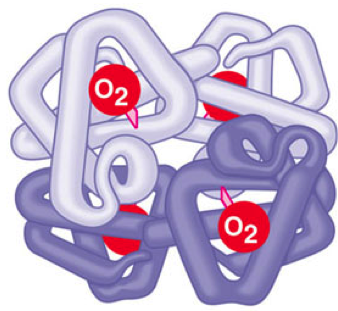 Intenzitet boje je proporcionalan koncentraciji Hb.
Merenje količine vezanog O2 u određenoj zapremini krvi.
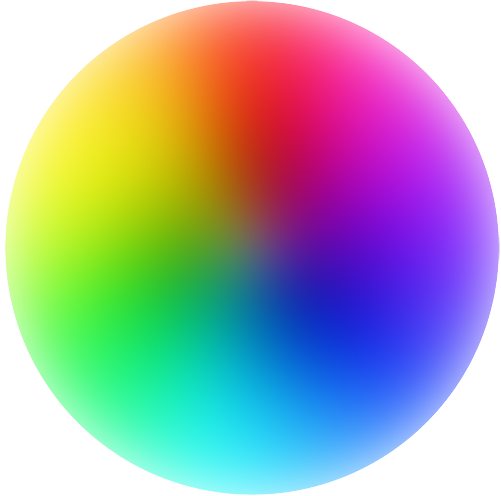 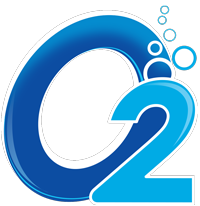 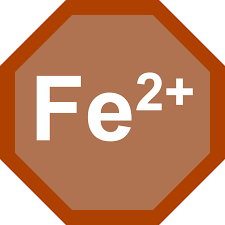 Merenje koncentracije gvožđa.
1 g Hb vezuje 1,34 cm³ O₂.
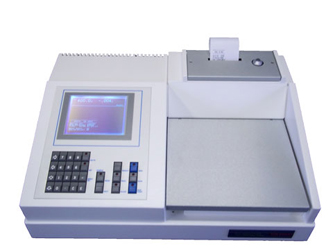 Zastupljenost Fe2+ u 1 molekulu Hb je 0,334 %.
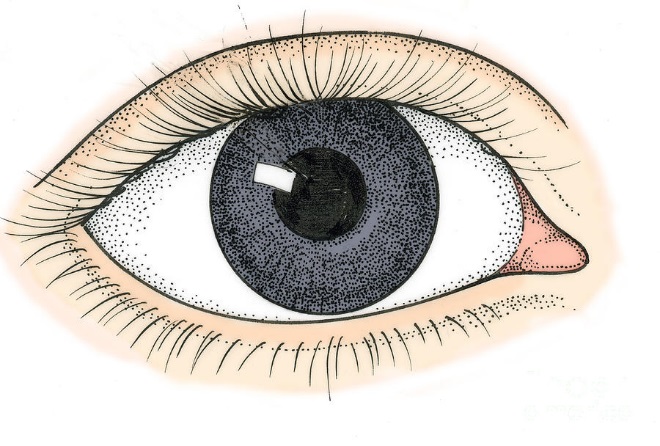 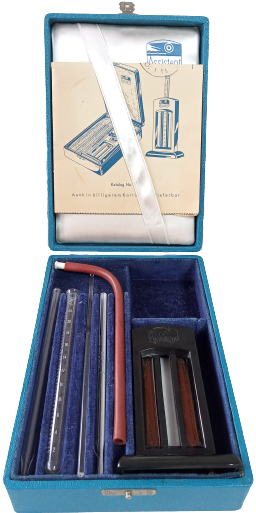 Metoda po Sahli-u
Subjektivna i manje precizna metoda.
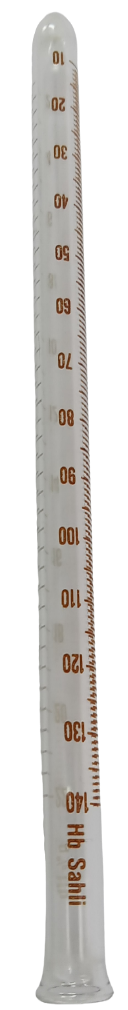 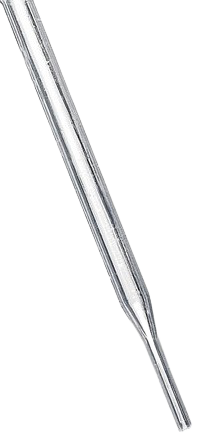 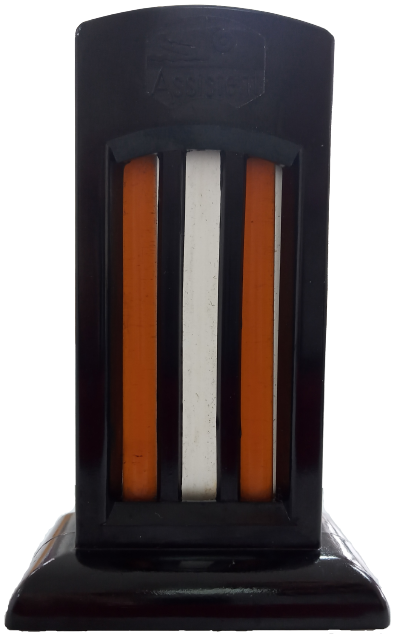 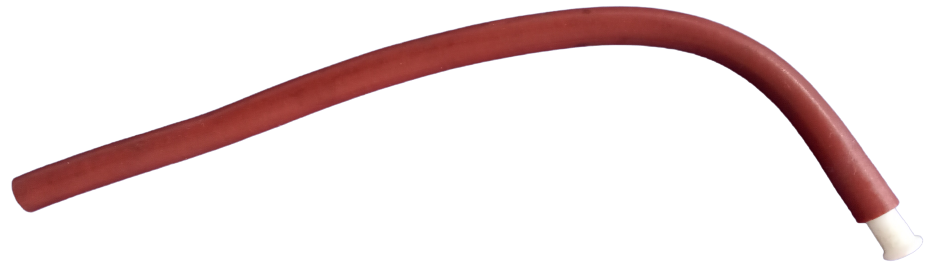 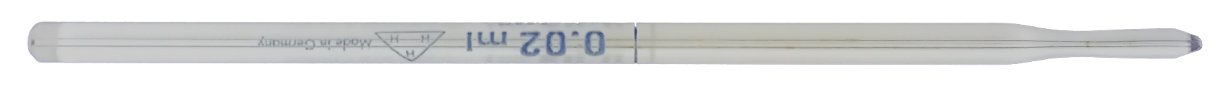 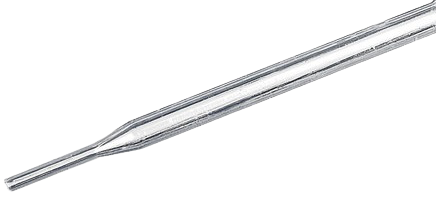 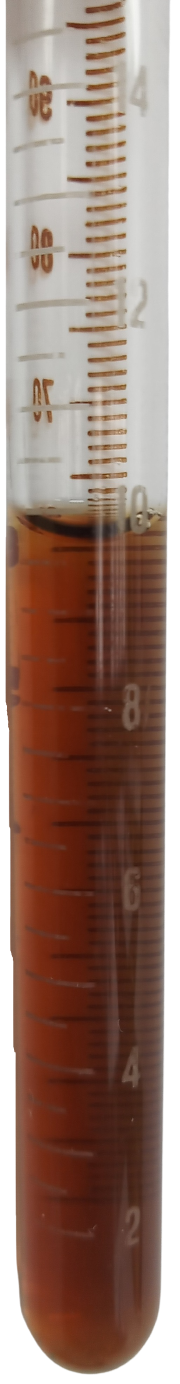 Metoda po Sahli-u
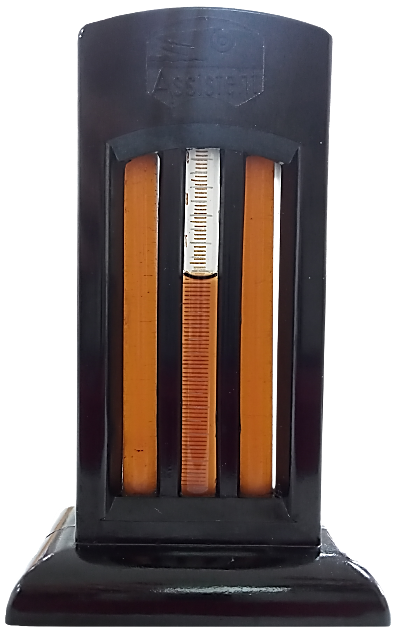 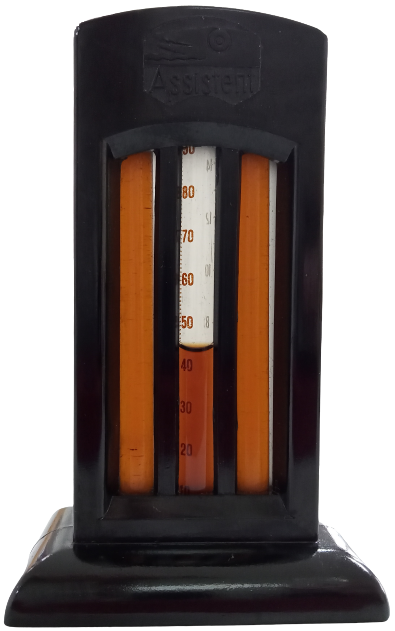 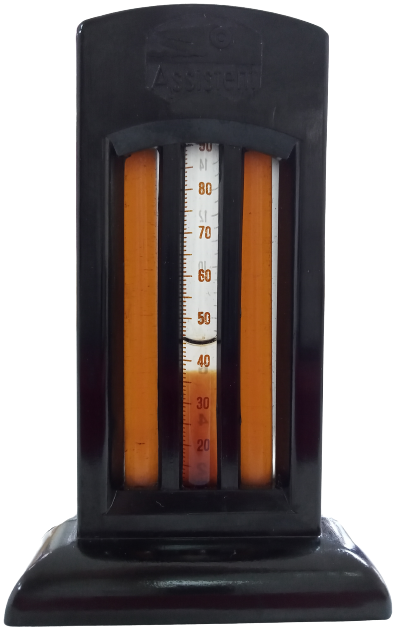 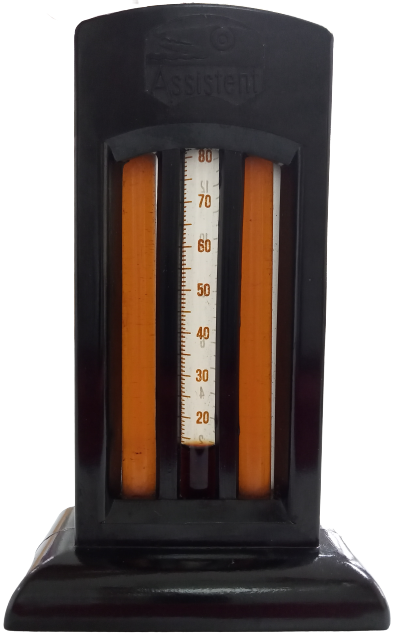 1. Sipati 0, 1 M HCl u kivetu do oznake 10 
    na braon skali.
2. Dodati 0,02 mL krvi u 0,1 M HCl u kiveti.
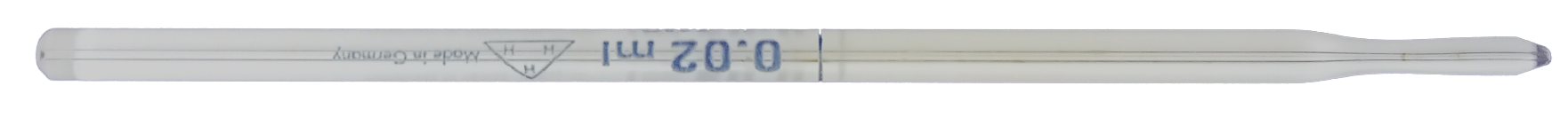 3. Sačekati 2-3 minuta da se formira derivat
    hemoglobina, hematin-hlorhidrat.
4. Sipati destilovanu vodu dok se boja rastvora
    u kiveti ne izjednači sa bojom standardnog 
    rastvora u kontrolnim cevčicama.
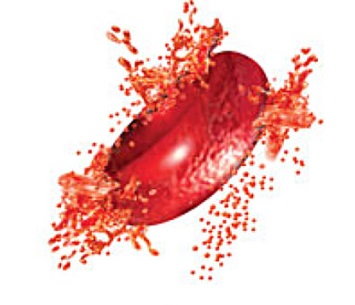 10
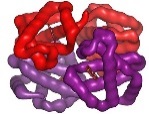 Hematin-hlorhidrat
(derivat hemoglobina)
5. Očitati i preračunati dobijenu vrednost na 
    beloj skali (g% x 10 = g/L).
Fe2+
Fe3+
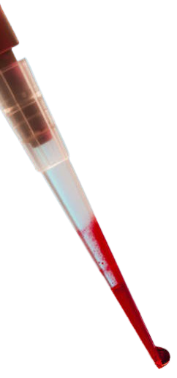 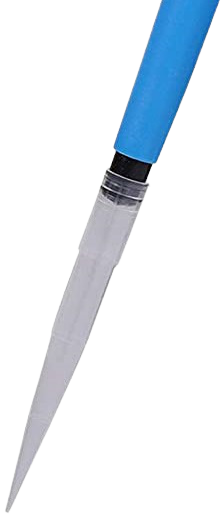 Metoda po Drabkin-u
Objektivna i precizna metoda.
1. Sipati 5 mL Drabkin-ovog reagensa u epruvetu.
2. Dodati 0,02 mL krvi u epruvetu sa Drabkin-ovim reagensom.
3. Nakon 5 min. sadržaj epruvete preneti u kivetu i fotometrirati
    na 540-546 nm (λ).
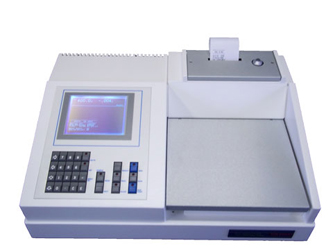 Hb (Fe2+) + K3Fe3+CN6
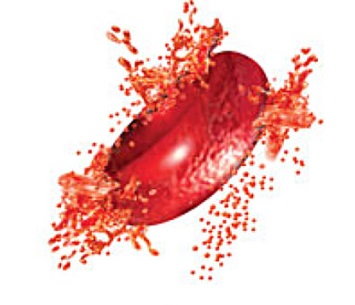 MetHb (Fe3+) + K4Fe2+CN6
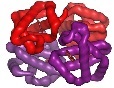 Cijanomethemoglobin
(CNFe3+ globin)
Metoda po Drabkin-u
Fotometriranje na spektrofotometru
Viša koncentracija CNFe3+ globina?
Intenzitet boje je proporcionalan koncentraciji CNFe3+ globina.
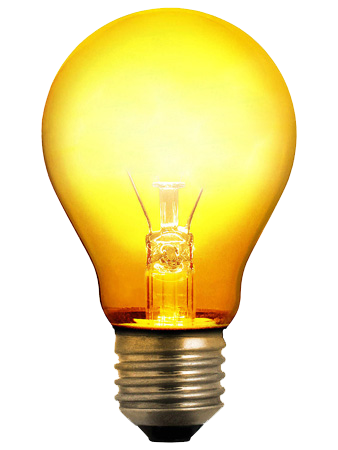 Apsorbanca (A)
raste
λ=540 nm
A x 368 = konc. Hb (g/L)
CNFe3+ globin
Kiveta
Fotoćelija
Izvor svetlosti
Blenda
Hematokrit (Ht, Hct)
Odnos zapremine eritrocita i pune krvi (L/L ili %).
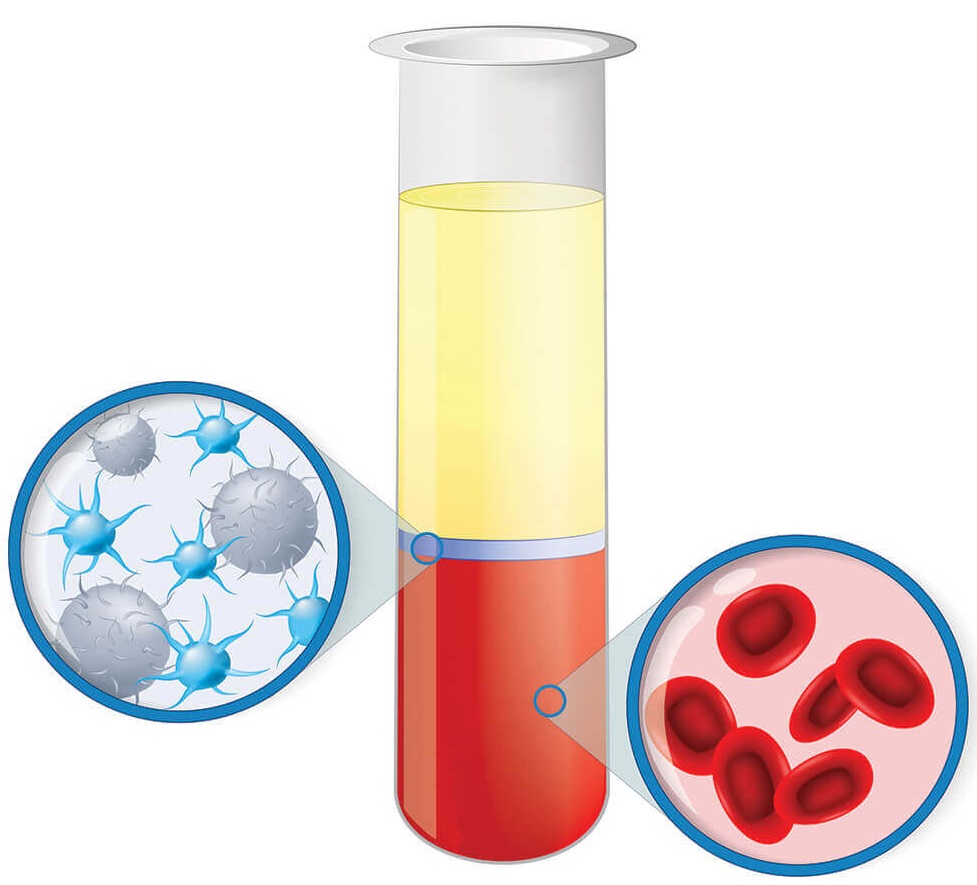 Zavisi od?
Krvna plazma
(55 %)
Zapremine krvne plazme
Broja eritrocita
Veličine eritrocita
Oblika eritrocita
Leukociti i trombociti
(~1 %)
Eritrociti (45 %)
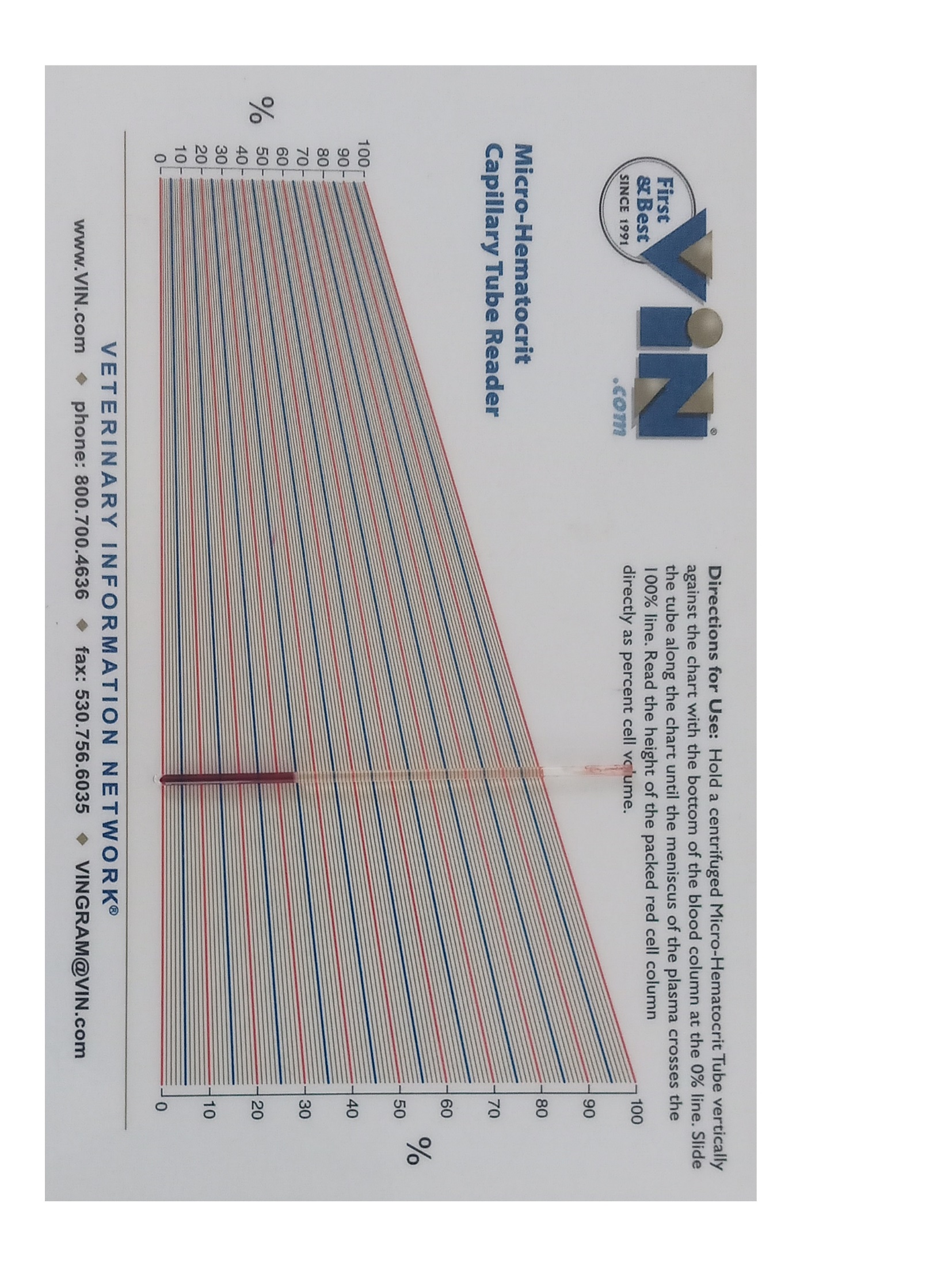 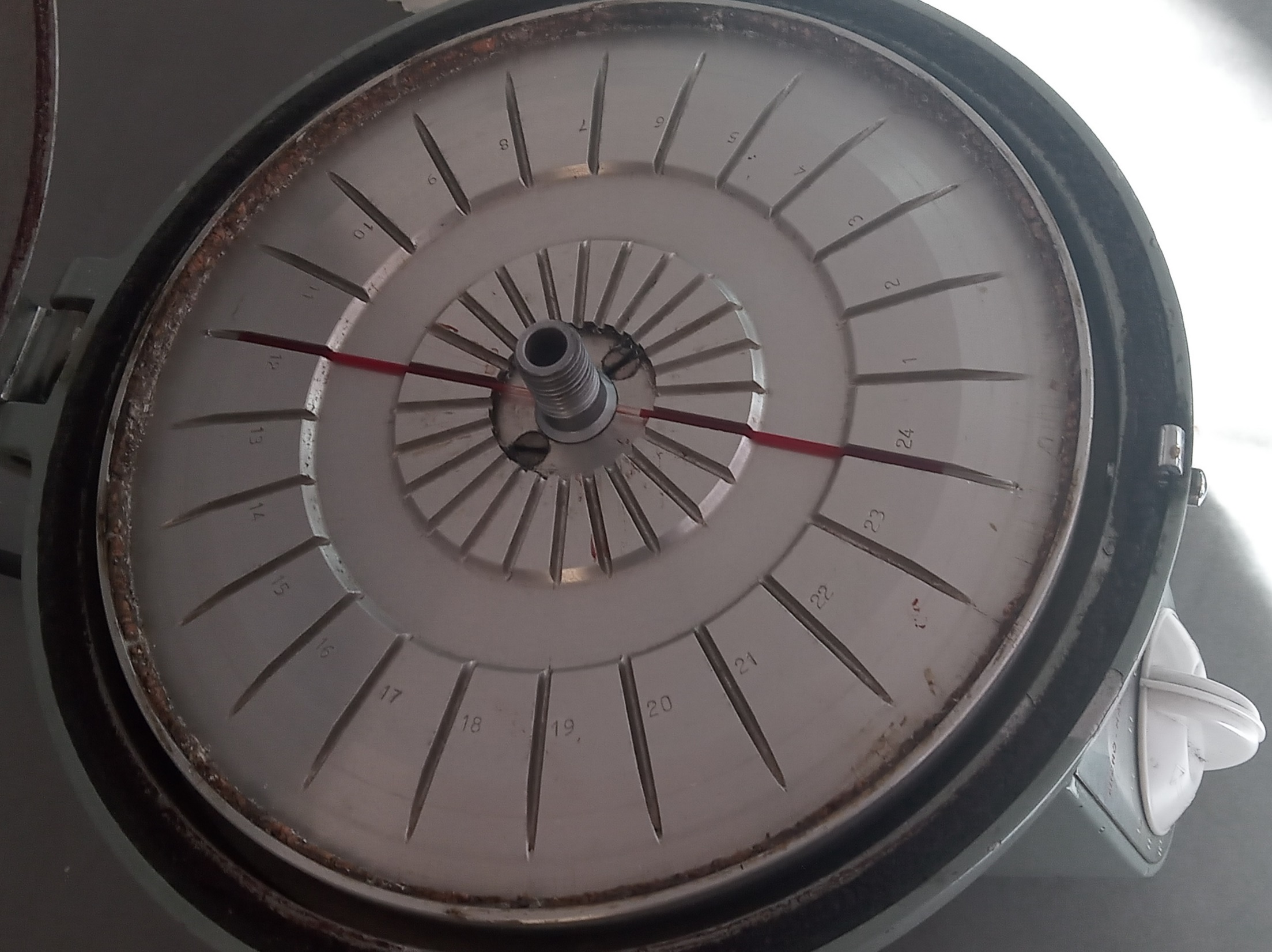 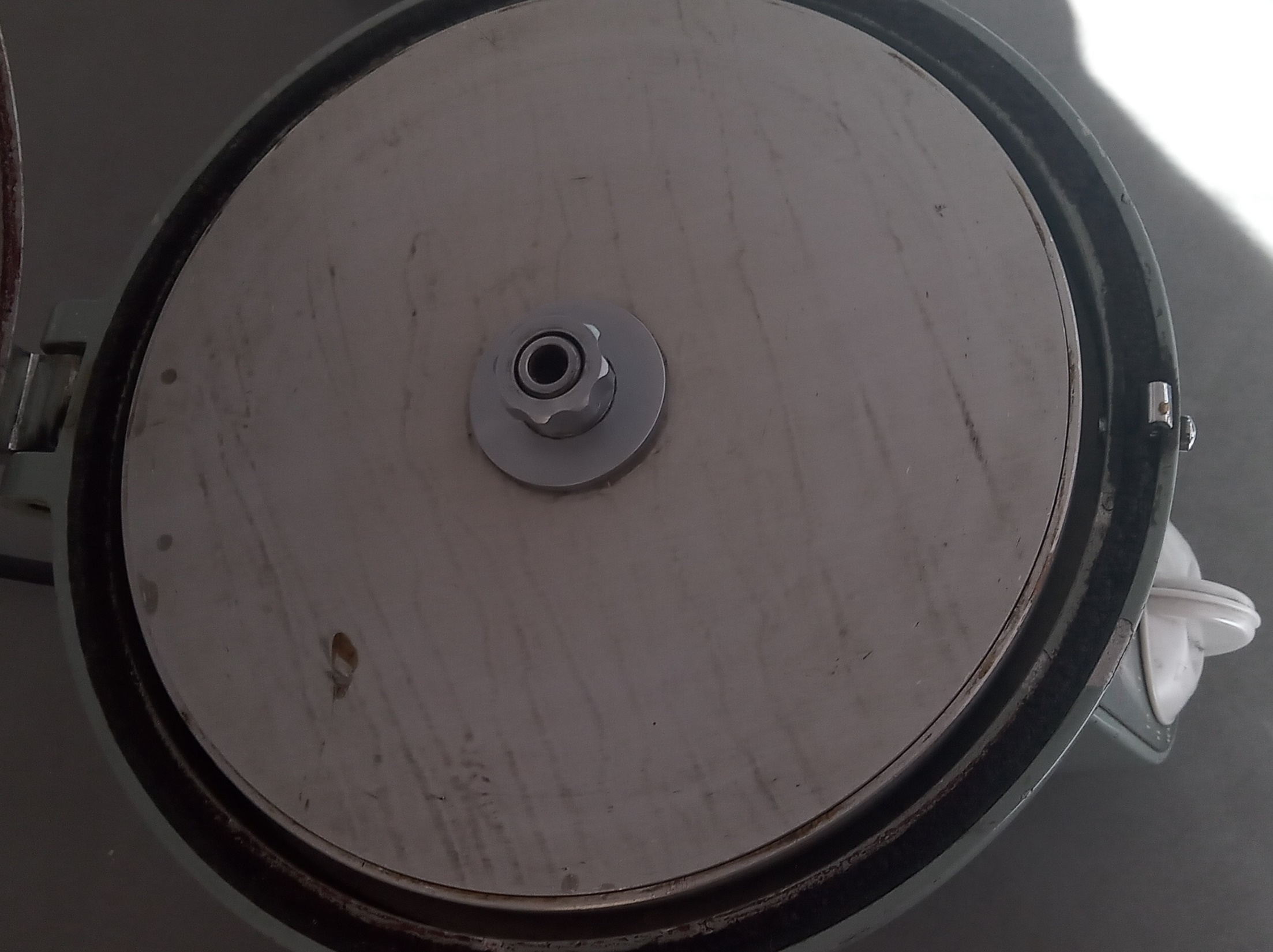 Hematokrit (Ht, Hct)
Dobija se centrifugiranjem krvi uzete sa antikoagulansom.
Fiziološki – 45 %
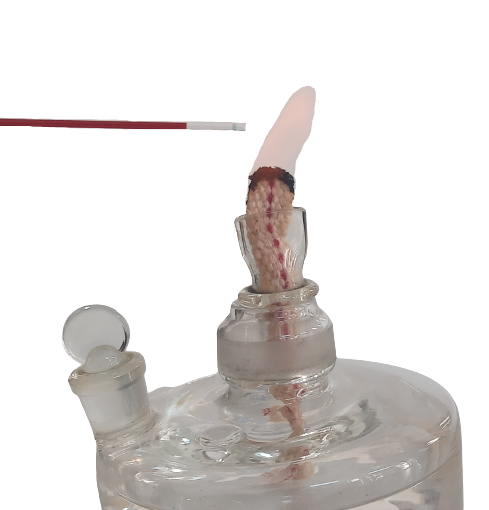 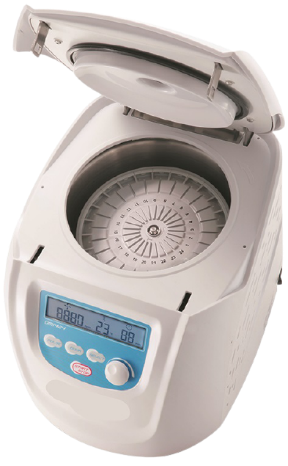 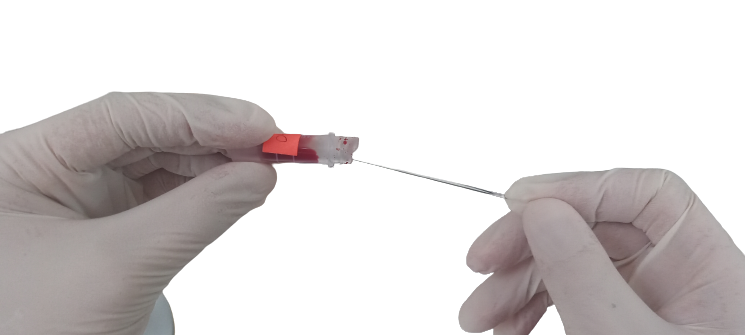 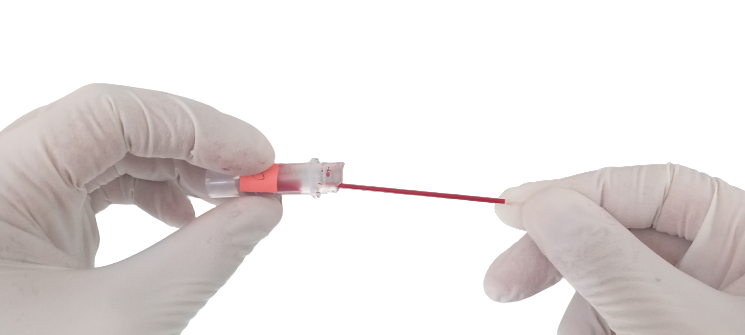 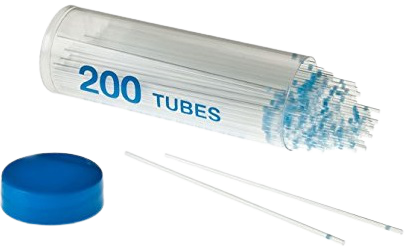 Centrifuga za mikrohematokrit
Kapilarne cevčice
Hematološki indeksi
Pouzdani pokazatelji tipa anemije u kliničkoj praksi
MCV (fL)
Prosečna zapremina eritrocita
MCH (pg)
Prosečna količina hemoglobina u eritrocitu
MCHC (g/L)
Prosečna konc. hemoglobina u zapremini eritrocita
MCHC (g/L)
MCH (pg)
MCV (fL)
Fiziološki kod pasa: 316-344 (329) g/L
Fiziološki kod pasa: 63-75 (69) fL
Fiziološki kod pasa: 20-25 (23) pg
Konc Hb
150 g/L
Hematokrit
Konc Hb
0,4 L/L
150 g/L
MCHC (g/L) =
=
= 333 g/L
= 25/10-¹² g = 25 pg
= 0,067x10-¹² L = 67 fL
=
=
MCV (fL) =
MCH (pg) =
Hematokrit
Broj eritrocita
Broj eritrocita
0,45 L/L
6x10¹²/L
6x10¹²/L
Ključna pitanja i zadaci
Zadaci

Odrediti broj eritrocita u uzorku krvi.
Odrediti konc. Hb metodama po Sahliju i Drabkin-u.
Odrediti hematokritsku vrednost
Iz dobijenih rezultata izračunati: MCV, MCH i MCHC.
Izvesti Taichmannov-u reakciju.

 Obavezan rezultat u svesci!
Uloge hemoglobina (Hb)?
Biohemijske osobine Hb?
Koncentracija Hb?
Metode za određivanje konc. Hb?
Metoda po Sahliju i Drapkinu?
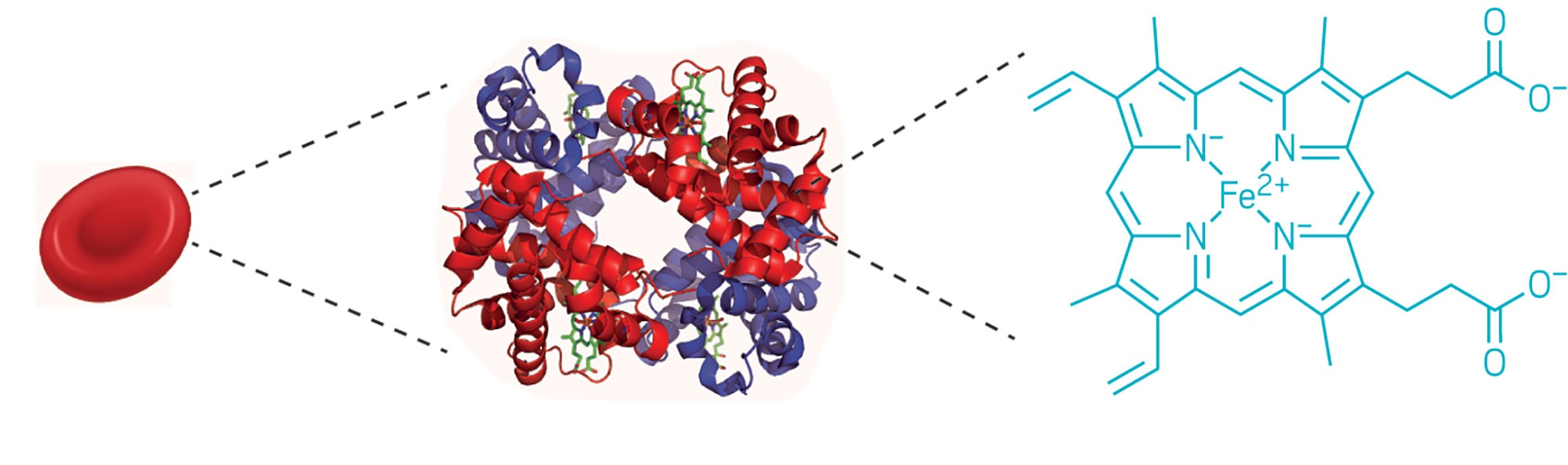 Hematokrit?
Hematološki indeksi?
Hemin kristali?
Eritrocit
Hemoglobin
Hem
Hvala na pažnji!